Ü3:   Teilchendetektive
Finde alle möglichen Lösungen und begründe die Lösungsschritte anhand des PSE.

Zwei Atomsorten A und B aus den ersten vier Perioden reagieren miteinander zu Ionen. Das Atom A verändert dabei seine Elektronenanzahl um 1. Im Ionengitter liegt die eine Ionensorte doppelt so häufig wie die andere vor. Nur eines der beteiligten Ionen hat eine Argon-Hülle.
Ü3:   Teilchendetektive – Gerüsthilfen
Ü3:   Teilchendetektive – Teilergebnisse
Ü3:   Teilchendetektive
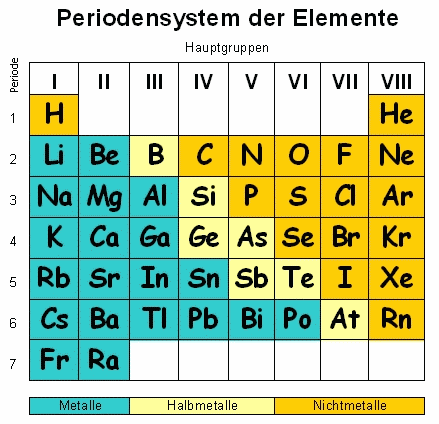 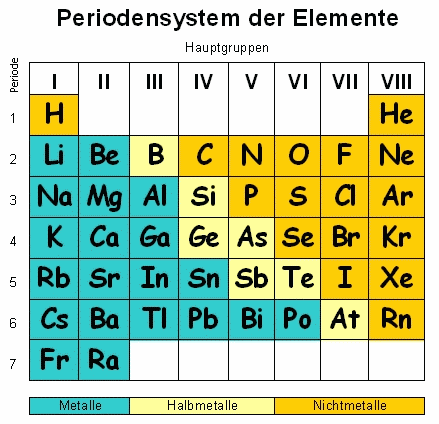 Finde alle möglichen Lösungen und begründe die Lösungsschritte anhand des PSE.

Zwei Atomsorten A und B aus den ersten vier Perioden reagieren miteinander zu Ionen.
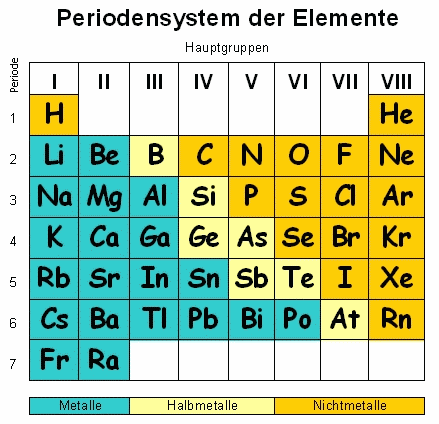 Das Atom A verändert dabei seine Elektronenanzahl um 1.
A:     Li+   Na+  K+ 		F–      Cl–   Br–
B:     O2–  S2–   Se2–	              Be2+   Mg2+   Ca2+
Im Ionengitter liegt die eine Ionensorte doppelt so häufig wie die andere vor.
Lösungen: 
BeCl2 , MgCl2  ,CaF2, CaBr2 
K2O, K2Se, Li2S, Na2S
Nur eines der beteiligten Ionen hat eine Argon-Hülle.
Quelle PSE: http://www.schule-bw.de/unterricht/faecher/chemie/material/nuetzliches/pse/